Sigmundova střední škola strojírenská, Lutín
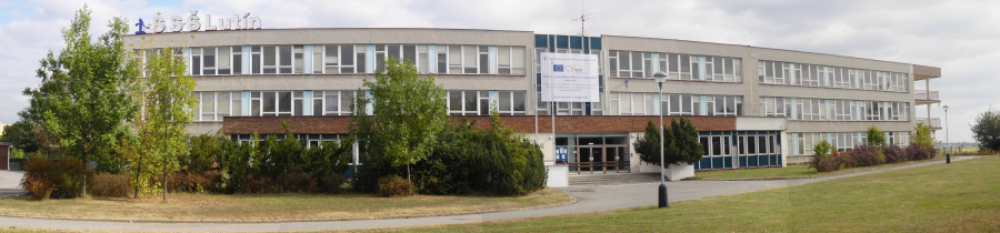 Mgr. Pavel Michalík
Co by měl standard pro ZŠ přinést aneb co nás nyní na SŠ pálí!
Jak NE!
Co musí být nutnou prioritou
I. stupeň ZŠ
II. Stupeň ZŠ
Jak NA TO?
Jak NE!
Méně někdy znamená VÍCE
Zdravý SELSKÝ ROZUM
Přiměřenost látky věku
I. stupeň ZŠčíst, psát a počítat
Jde o základní pracovní nástroje dalšího vzdělávání:
Čtení s pochopením
Čitelné písmo
Násobilka a další numerické výpočty jsou základem pro jakoukoli práci s výrazy a rovnicemi - základ matematiky
I. stupeň ZŠčíst, psát a počítat
Neustálé opakování a procvičováníNENÍ ŠIKANA!
O násobilce, vyjmenovaných slovech, …
NESMÍ ŽÁK PŘEMÝŠLET, MUSÍ JÍTO NAPROSTO ZAUTOMATIZOVANÉ SCHOPNOSTI!!!
II. stupeň ZŠ
Znalosti
Základy vědních disciplín přiměřené a srozumitelné danému věku
Manuální technická příprava - dílny
Pracovní návyky
Umět se učit
Stanovit si rozvrh příprav do školy
Pracovat soustavně
Jak NA TO:
Standard musí být jednoznačně a jasně DEFINOVÁN pro výborného i dostatečného žáka (definice není „okecávání“ viz. RVP)
Obsah standardu musí tvořit jasnou část výuky, např. 80 % standard a 20 % specifikace školy.
Výuka standardu by měla být stejná na všech školách.
Kdo to zpracuje?
Tvůrci musí být z praxe, např. ½ úvazku výuka a ½ úvazku práce na standardu.
Koordinátor je uvolněný pracovník.
Součástí tvorby standardu musí být i učební osnova a materiály na podporu výuky.
Forma ověření:
Nesmí být jednostranně zaměřené a musí obsahovat více forem:

Ústní zkouška
Didaktický test
Samostatná práce
Kdo bude ověřovat?
Učitelé školy podle jasné metodiky.
Ředitel školy a „předseda komise“ uvolněný a placený pedagog, kterého vybere a jmenuje krajský úřad (ne výměnný obchod mezi školami), odpovídají za objektivitu zkoušek.
Školám je třeba důvěřovat!
ČŠI provádí namátkovou kontrolu.
Děkuji za pozornost.